使用前操作設定-教師端
教發中心 2022.10.05
課程資訊1
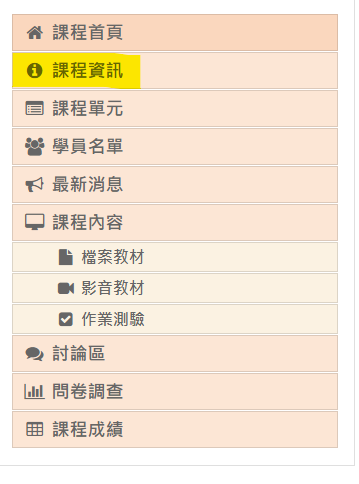 2.
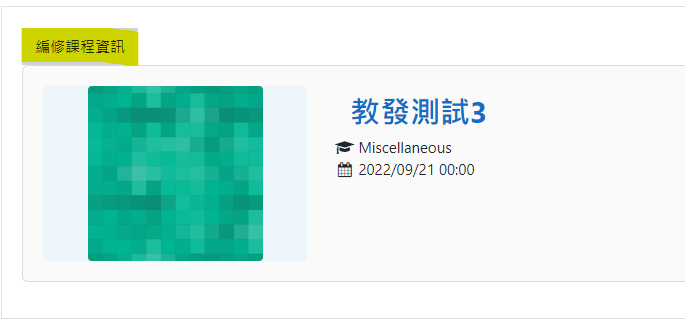 1.
目前學生無法從數位學苑3.0中得知老師的信箱及聯絡資訊， 
建議老師可以在課程資訊中提供老師的聯絡方式，
也可以在課程資訊中提供學生需要知道的上課資訊，
如本堂課使用2.0或3.0、每週一上傳作業等相關資訊，如下頁範例。
課程資訊2
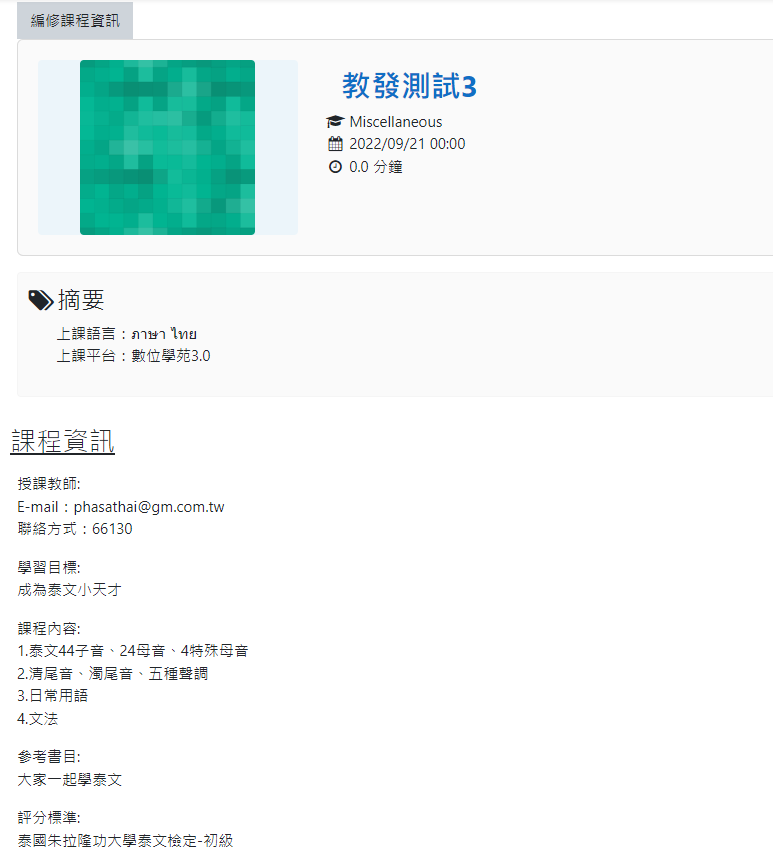 學生反映不知道老師使用哪一個平台，老師可以在課程資訊中填寫，
也可以提供聯絡方式、上課須知等。
公告1
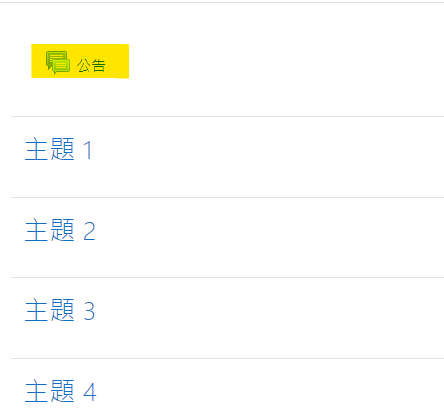 1.
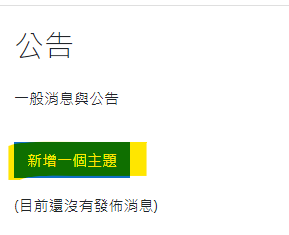 2.
因上傳教材及作業時不會通知學生，
若有需要的老師們可以使用公告的功能告知。
討論區1
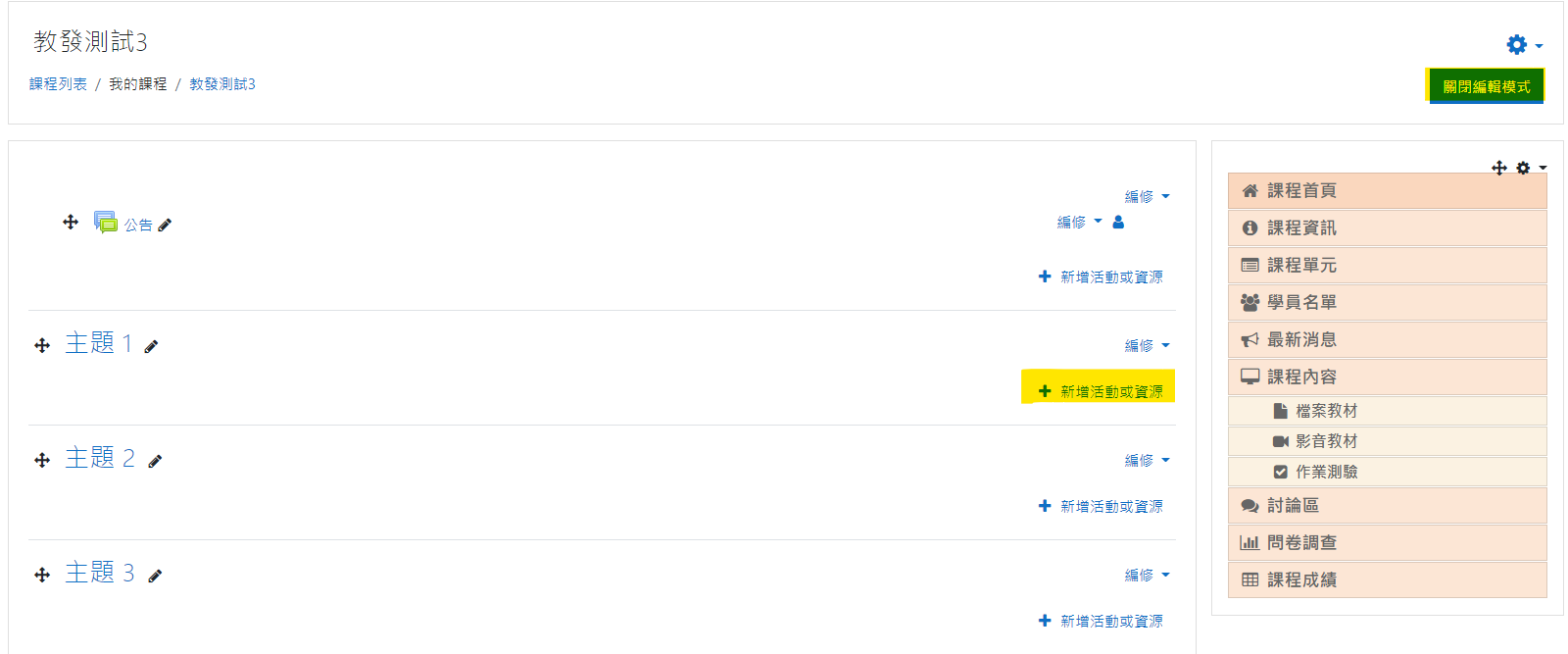 1.
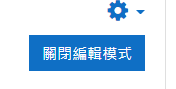 2.
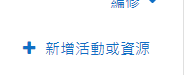 討論區的功能必須老師先新增，學生才可以新增新的議題，
老師可以先新增此功能，以便學生透過討論區進行師生互動。
討論區2
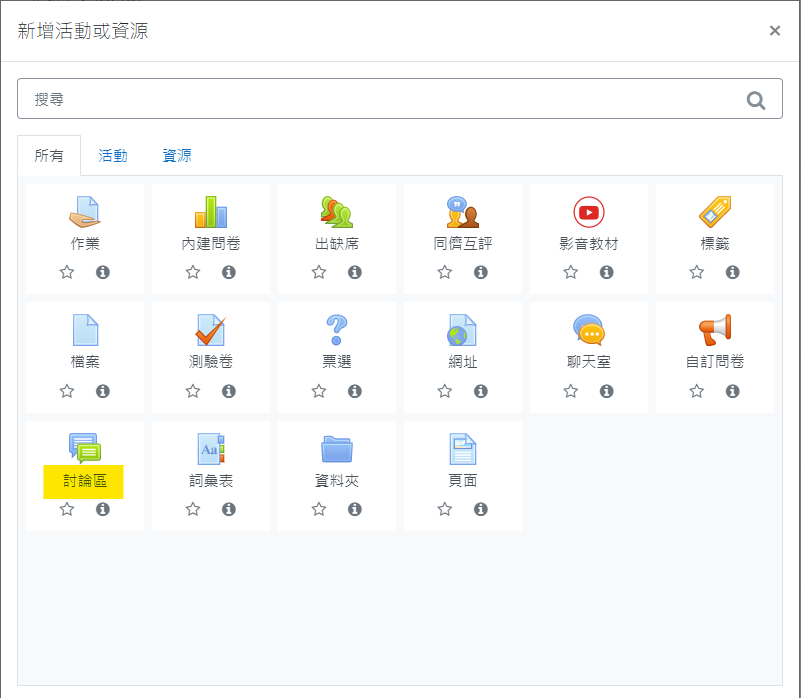 3.
主題區塊1
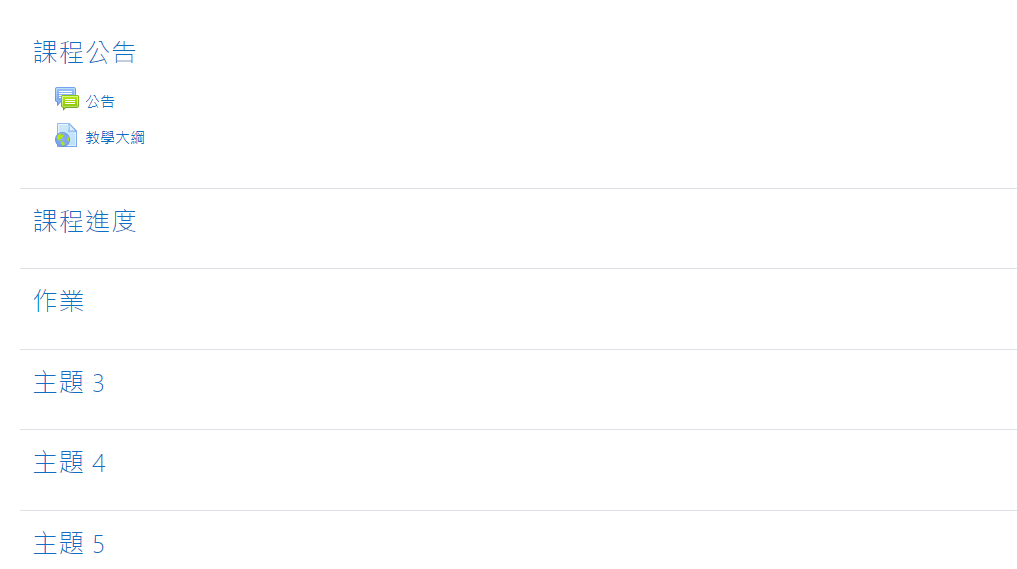 該頁面預設為課程公告、課程進度、作業以及主題3、4、5，
此區塊具有客製化功能，可以進行修改、刪減、重新命名，
老師可以根據自己的需求進行更動，請參考下頁操作。
主題區塊2
2.
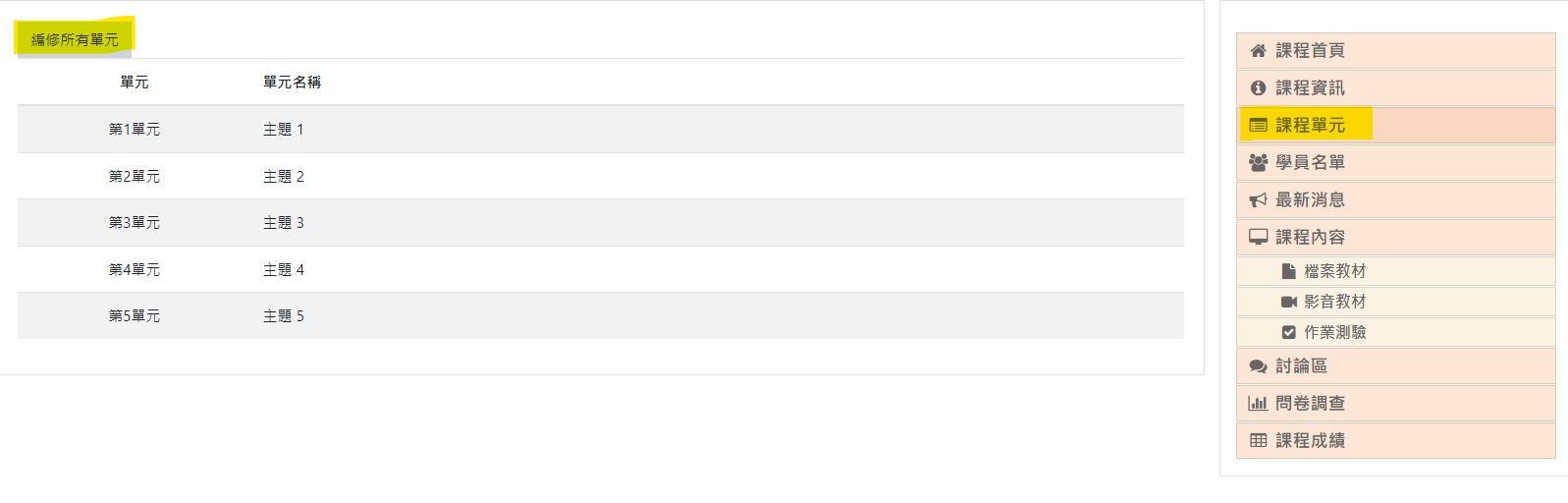 1.
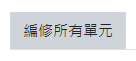 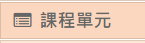 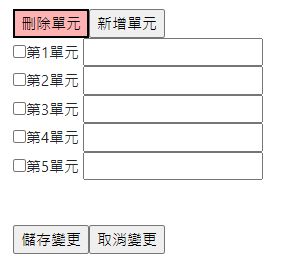 此區塊可以進行修改、刪減、重新命名，
老師們可以根據自己的需求進行更動。
主題區塊3
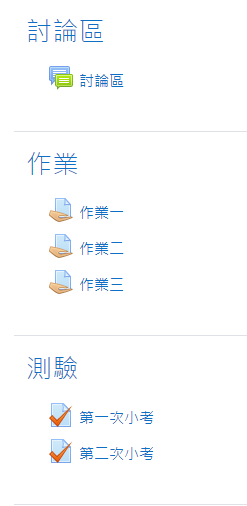 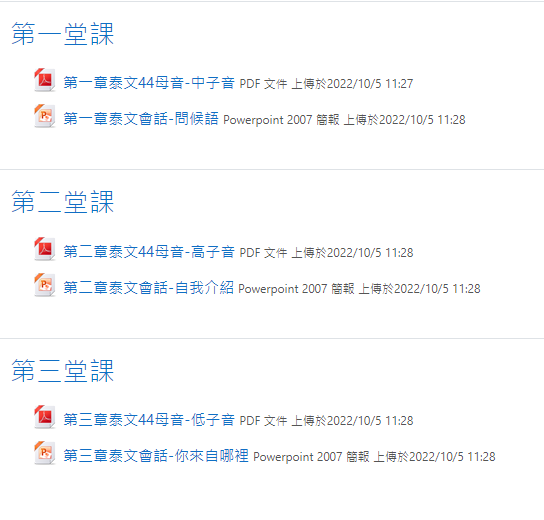 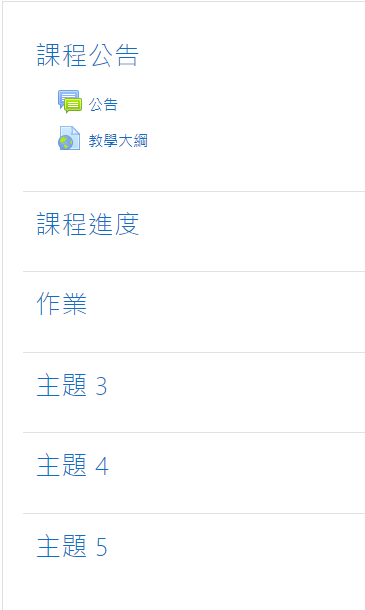 有些老師放檔案時不會依照主題放置，
有學生反映會誤會或是找不到需要的檔案，
建議可以將檔案分別放置在對應的主題中，
如課程公告只有公告功能、作業裡只有作業，如上圖範例。